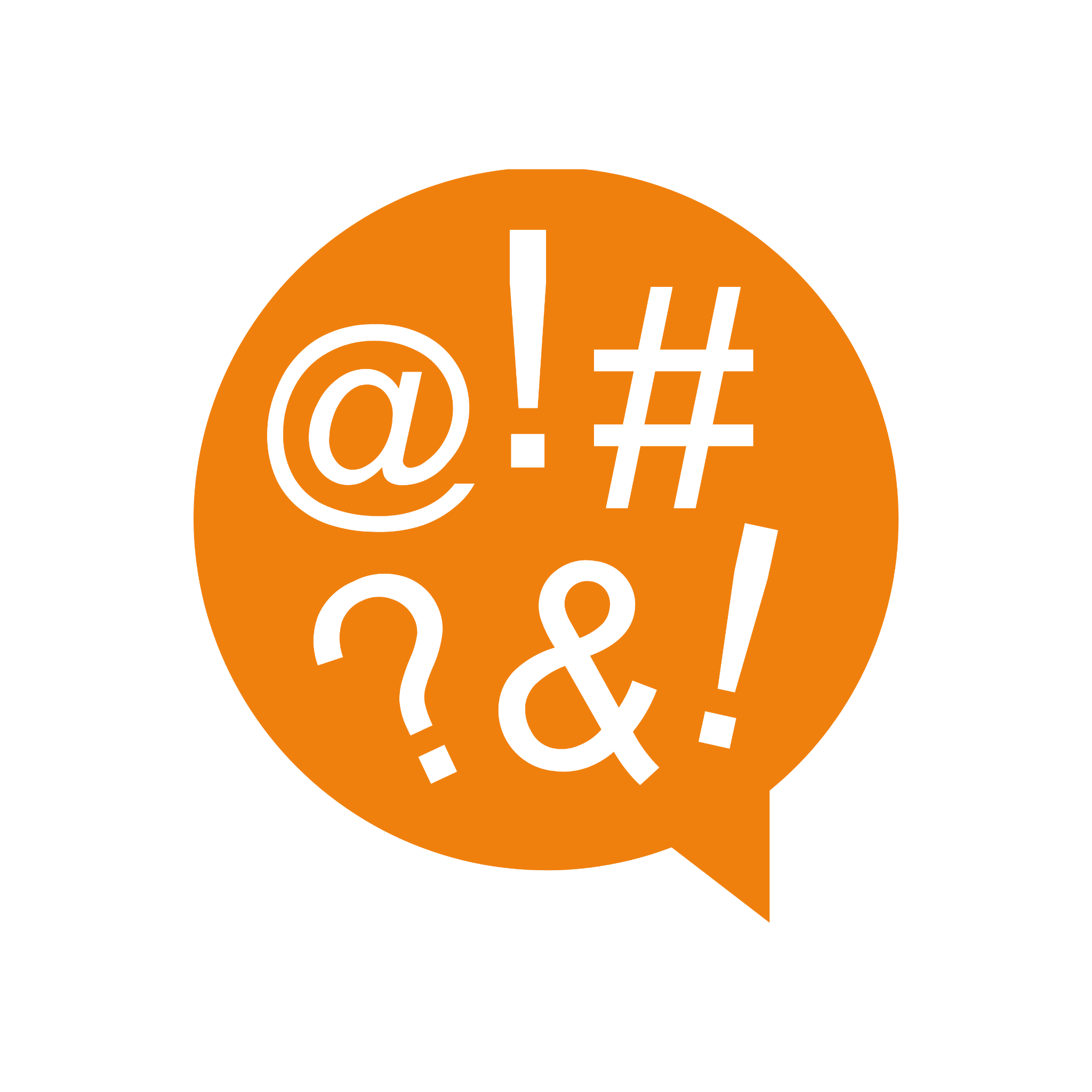 Le langage de la cyberintimidation
Comprendre, prévenir, réagir
11-13 ans, 14-18 ans
Le langage de la cyberintimidation
Durée : 25 minutes
Résultats de l'apprentissage :
Les apprenants seront capables de :
Reconnaître les modèles linguistiques de la cyberintimidation.
Réfléchir à des conseils pour leurs pairs et d'autres personnes sur la façon de réagir au langage de la cyberintimidation.
Vocabulaire clé : cyberintimidation, discours de haine, linguistique, modèles, comportement, mots-clés, réponse, contestation positive, signalement.
Ressources : Papier, stylos
Questions clés
Quel genre de mots utilise une/un cyberintimidatrice/eur ?
Comment pouvons-nous repérer ces mots en ligne ? (par exemple, les médias sociaux, les jeux en ligne, les forums de discussion, etc.)
Existe-t-il des modèles dans la façon dont les cyberbullies se comportent et expriment leurs attaques ?
Comment réagirais-tu au langage de la cyberintimidation si...
...vous étiez la cible ?
...vous étiez un ami de la brute ?
...vous étiez un spectateur ?
Quelles sont les stratégies qui vous permettent de réagir positivement ? (c'est-à-dire d'améliorer la situation et non de l'aggraver).
Quels conseils donneriez-vous à d'autres jeunes de votre âge sur la façon de gérer le langage de la cyberintimidation en ligne ?
Le langage d'un tyran
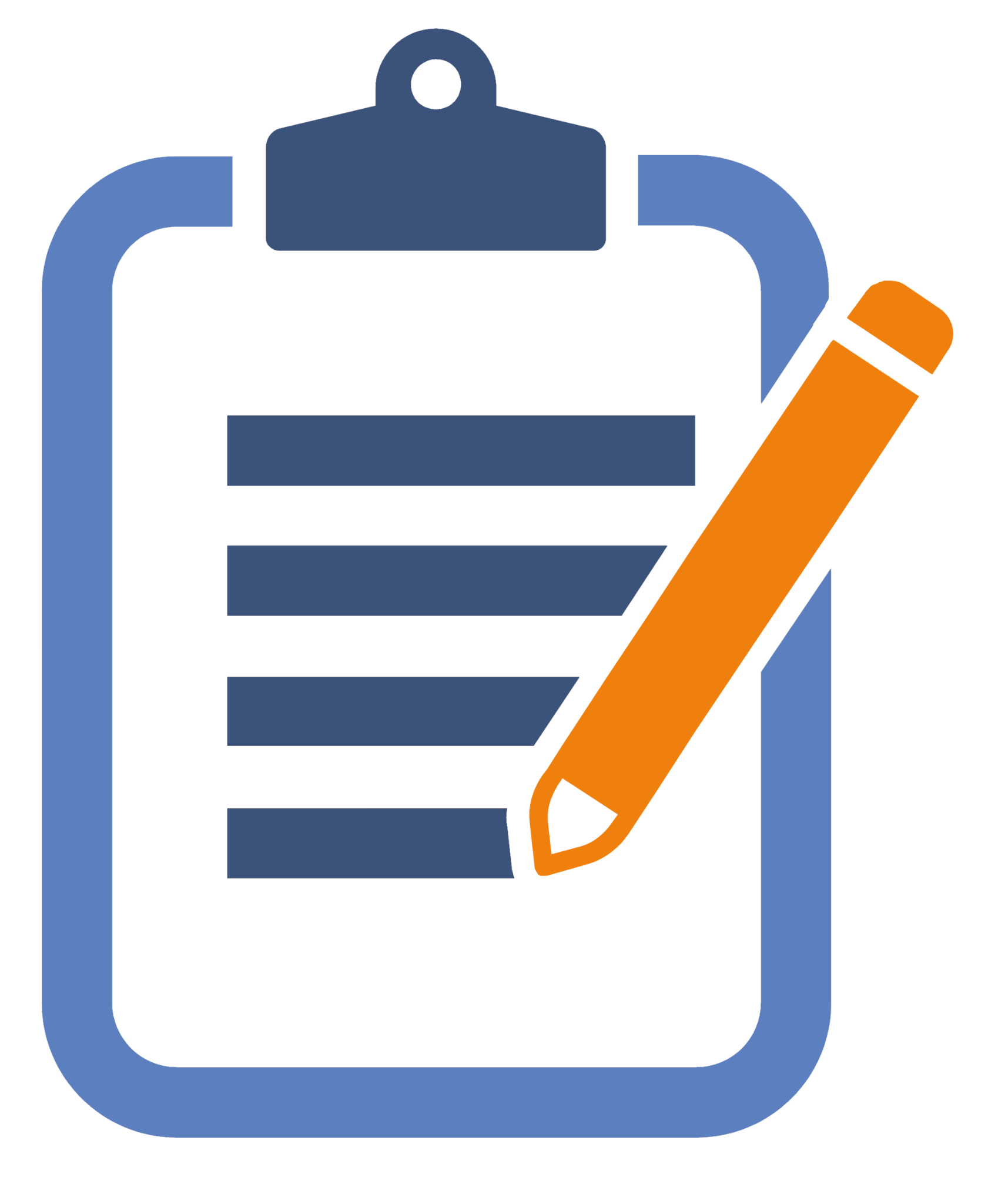 Vous avez deux minutes pour écrire des exemples de mots ou de phrases qu'un harceleur pourrait utiliser en ligne.

Gardez cette liste pour vous et ne la partagez pas avec d'autres personnes - elle pourrait les contrarier ou les offenser.
Le langage de la cyberintimidation
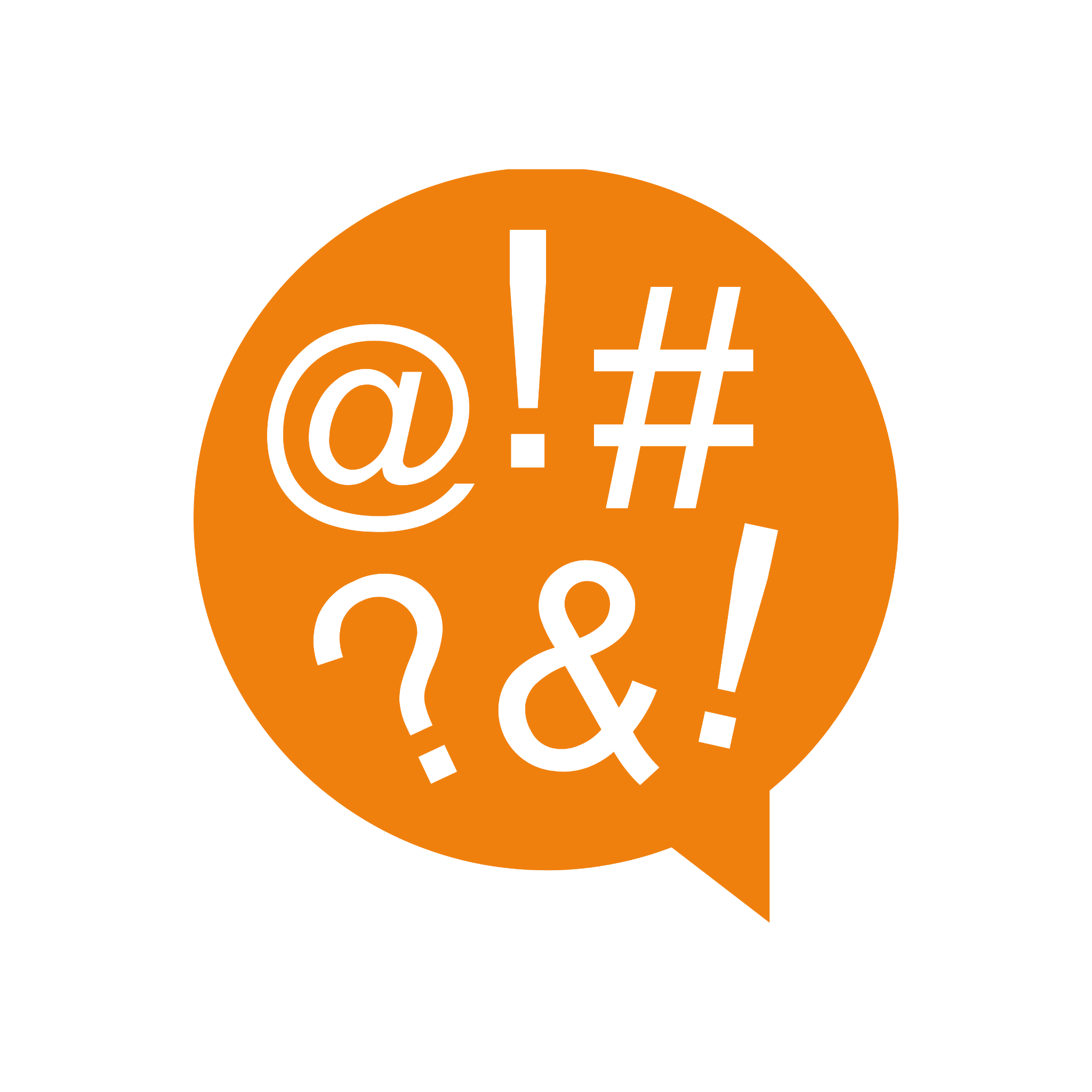 Qu'en pensez-vous ?
Quel type de langage est le plus courant/le plus fréquemment partagé ?
Où est-ce partagé en ligne ?
Qui, selon vous, a publié/partagé ce type de langage ?
Quels étaient leurs motifs, selon vous ?
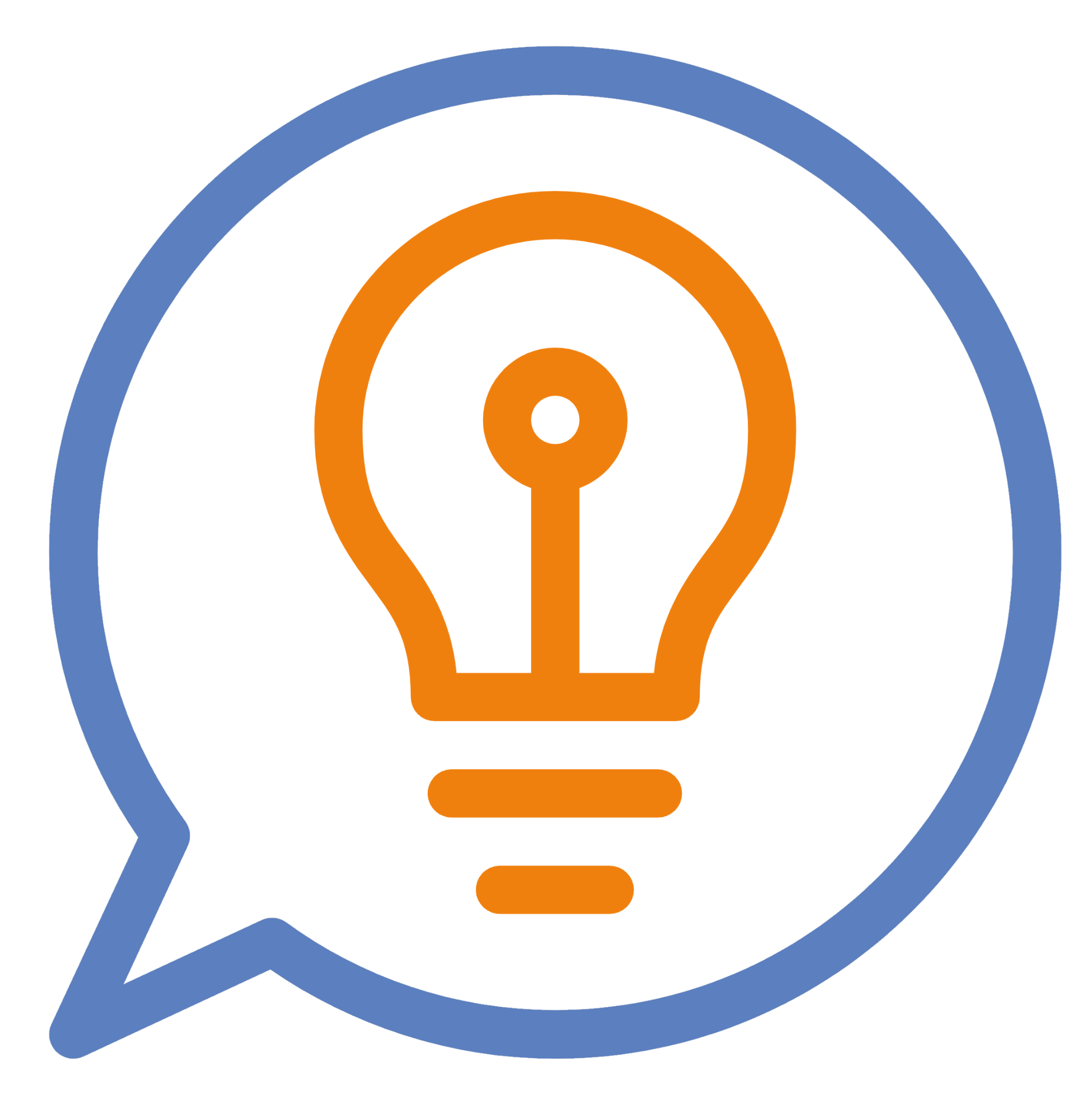 Conseils pratiques
Sur la base des conclusions tirées de ces données, travaillez en binôme pour rédiger 3 à 5 conseils à l'intention d'une personne sur la manière de réagir si elle est confrontée à un langage de cyberintimidation en ligne.
Écrivez vos conseils pour :
Une cible de la cyberintimidation, 
Un ami de la cyberintimidation, ou
Un spectateur qui ne connaît pas l'intimidateur ou la cible.
Partager vos conseils
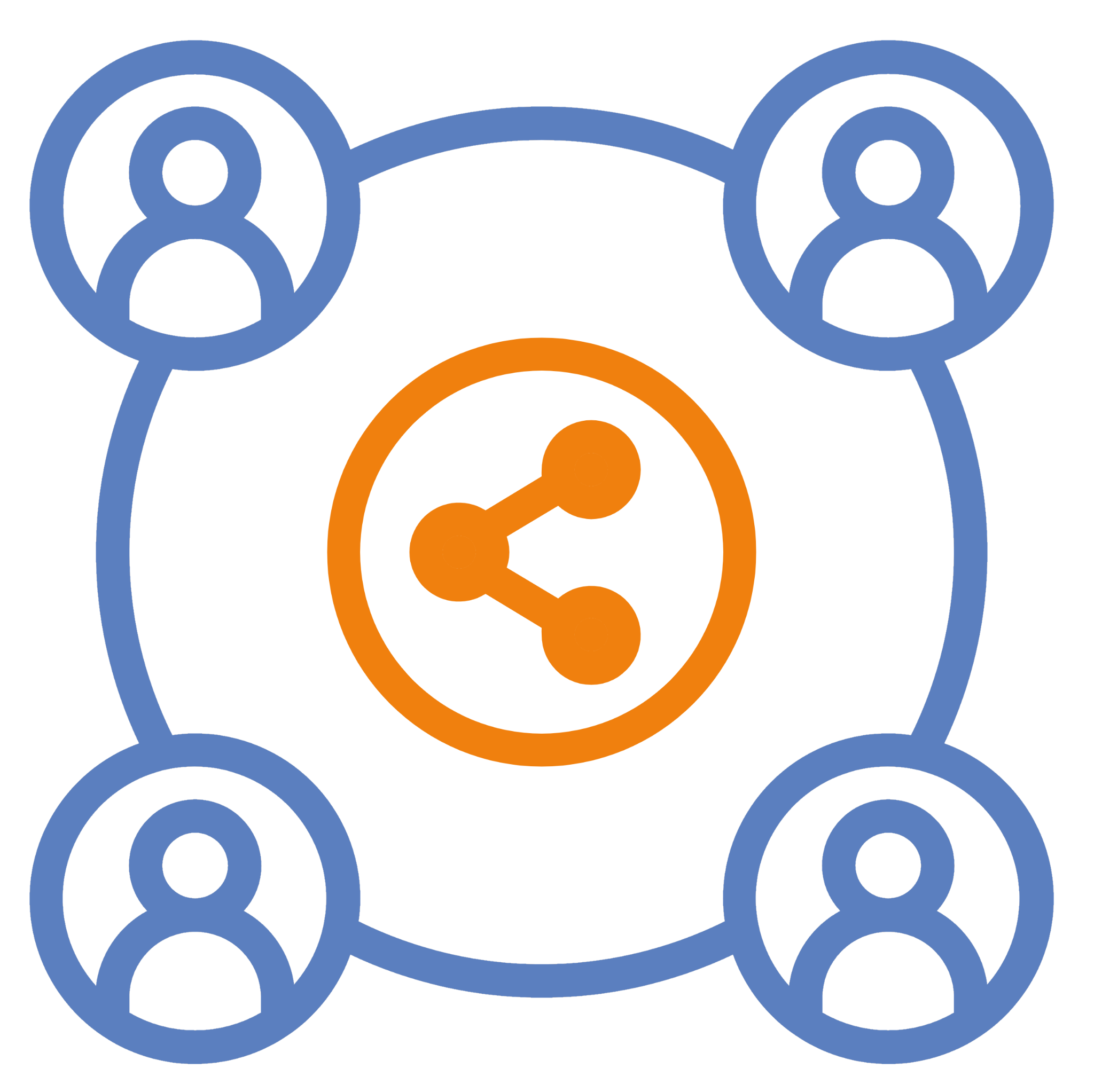 Comment pouvez-vous partager vos meilleurs conseils avec le bon public ?